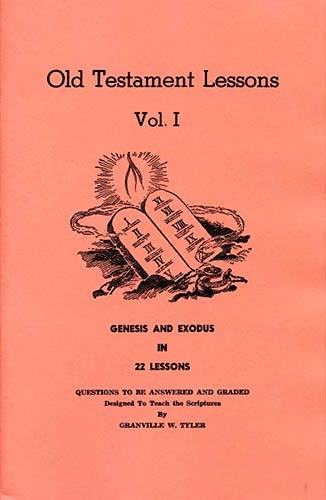 Genesis - Exodus
Lesson # 16
Exodus 16 - 20
Today : Lesson 16 
Scriptures Covered: Exodus 16 - 20
Food provided
Rock smitten
Battle with Amalek
Jethro
Sinai and the Ten Commandments
I. Israel in Egypt ........................................................... 1:1 - 12:36
	A. Israelites oppressed in Egypt .................................... 1:1-22
	B. Moses before his call ............................................. 2:1 - 2:25
	   1. Birth and early years of Moses ............................... 2:1-10
	   2. Murder of Egyptian and flight from Egypt …..... 2:11-15
	   3. Journey from Egypt to Midian ............................. 2:16-20
	   4. Taking of Zipporah as wife ................................... 2:21-25
	C. Call of Moses ......................................................... 3:1 - 4:31
	   1. Burning bush ...................................................... 3:1 - 4:18
	   2. Journey from Midian to Egypt ............................. 4:19-26
	   3. Meeting with Aaron and elders of Israel ………. 4:27-31
	D. Moses & Pharaoh Meeting #1: straw taken …........ 5:1-23
	E. God's covenant reminder .......................................... 6:1-13
	F. Genealogies of Moses and Aaron ............................ 6:14-30
	G. Moses & Pharaoh Meeting #2: rod to serpent ........ 7:1-13
H. The Ten Plagues .................................... 7:13 - 12:36
	    1. River water turned to blood ..................... 7:13-25
	    2. Frogs ............................................................. 8:1-15
	    3. Lice .............................................................. 8:16-19
	    4. Flies .............................................................. 8:20-32
	    5. Cattle die ......................................................... 9:1-7
	    6. Boils ............................................................... 9:8-12
	    7. Hail .............................................................. 9:13-35
	    8. Locusts......................................................... 10:1-20
	    9. Darkness ................................................... 10:21-29
	  10. First-born killed .................................. 11:1 - 12:36
		   i) Preparation ............................................. 11:1-10
		   ii) Institution of Passover .......................... 12:1-28
		   iii) The Plague Itself ................................. 12:29-36
II. Exodus from Egypt to Sinai ...................................... 12:37 - 18:27
      A. Journey Egypt - Red Sea, Pillar of Cloud & Fire 12:37 - 14:20
	B. Journey through the Red Sea ..................................... 14:21-31
	C. Songs of Moses and Miriam ......................................... 15:1-21
	D. Journey from Red Sea to wilderness of Shur ……... 15:22-26
	    1. Provision of water at Marah (the bitter waters)
	E. Journey from Elim to wilderness of Sin ............. 15:27 - 16:36
	    1. Provision of quail and manna
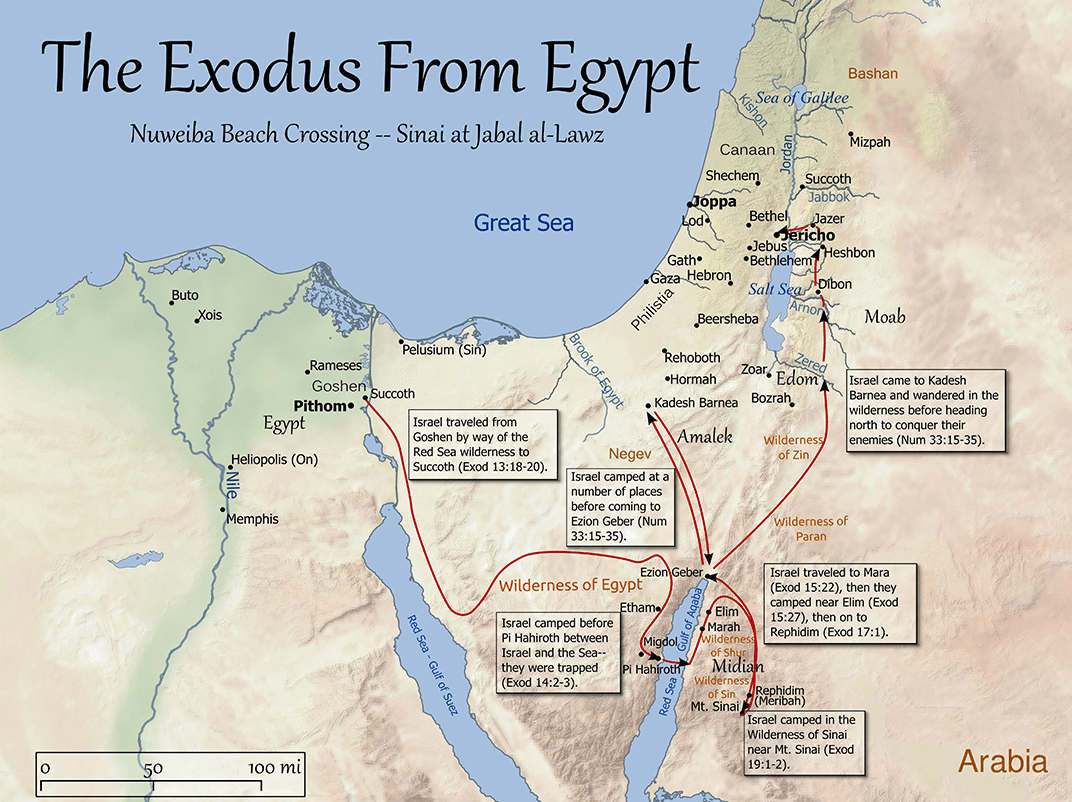 Chapter 16 


Israel leaves Elim for the Wilderness of Sin.  The people grumble about food

God provides quail in the evening and manna in the morning

God gives details about gathering manna including a provision for the Sabbath

Moses keeps a jar of manna for the Testimony
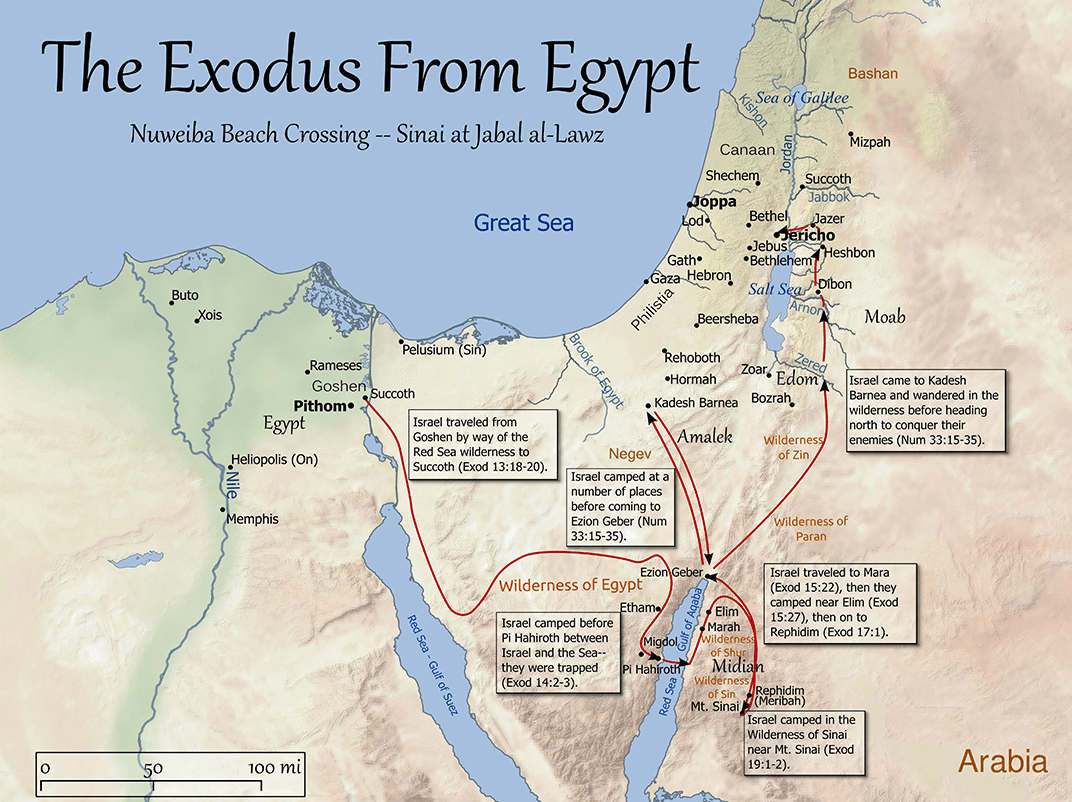 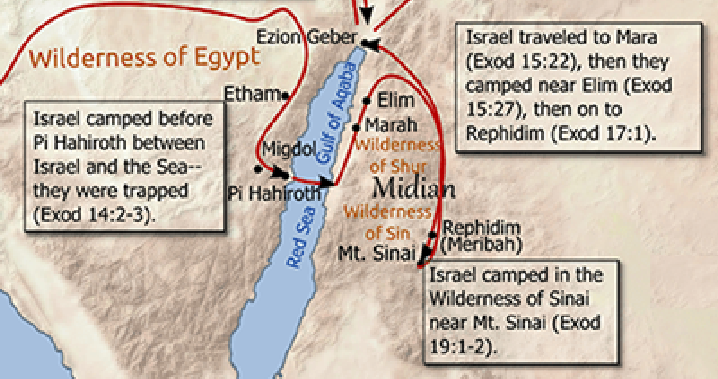 Chapter 17 

Israel goes to Rephidim.  Israel grumbles about water, quarrels with Moses

God provides water from the rock

Amelek comes to fight against Israel.  Joshua choses to lead men to fight

Moses’ hands held up.  Israel overwhelms Amalek

Moses builds an alter
Chapter 18 

Jethro hears of what God has done and meets Moses in the wilderness

Moses sits to judge disputes between the people

Jethro suggests an alternate plan: able men to judge smaller issues

This structure works better for Moses and the people

Jethro returns to Midian
Chapter 19 

Israel travels to the wilderness of Sinai and camps before the mountain

God calls the nation to obey him and become a holy nation.  They agree

The people are consecrated and warned not to touch the mountain

God comes to the top of Mt. Sinai in a thick cloud
Chapter 20 

God gives Moses the Ten Commandments:
You shall have no other gods before Me
You shall worship no image or likeness
You shall not take the Lord’s name in vain
Remember the Sabbath day, to keep it holy
Honor your father and your mother
You shall not murder
You shall not commit adultery
You shall not steal
You shall not bear false witness
You shall not covet
Chapter 20 

Israel saw the lightning and smoke and heard the thunder and trumpet 

They were afraid and asked Moses to (continue to) speak for God

God gives Moses additional instructions about alters for sacrifices
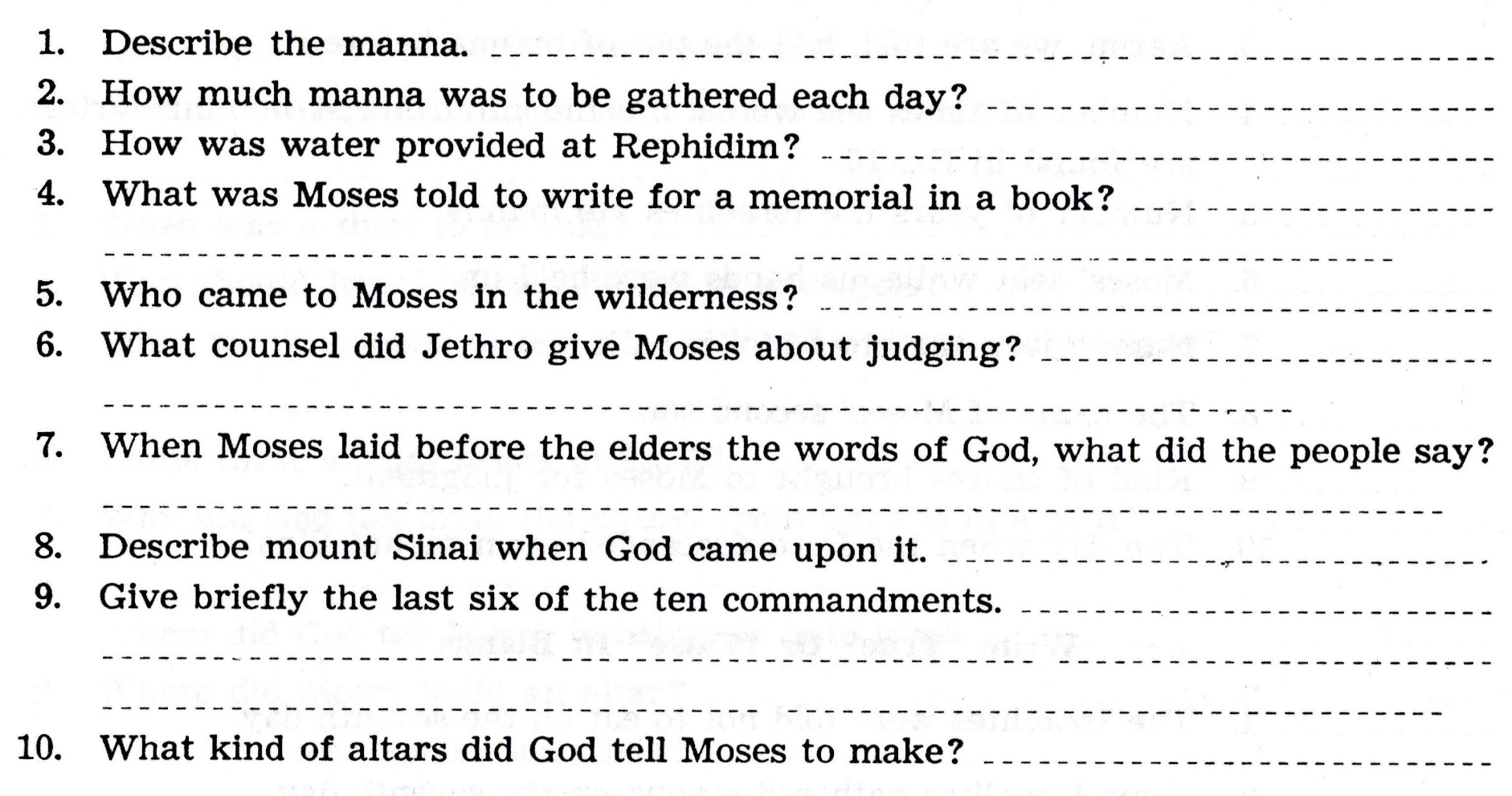 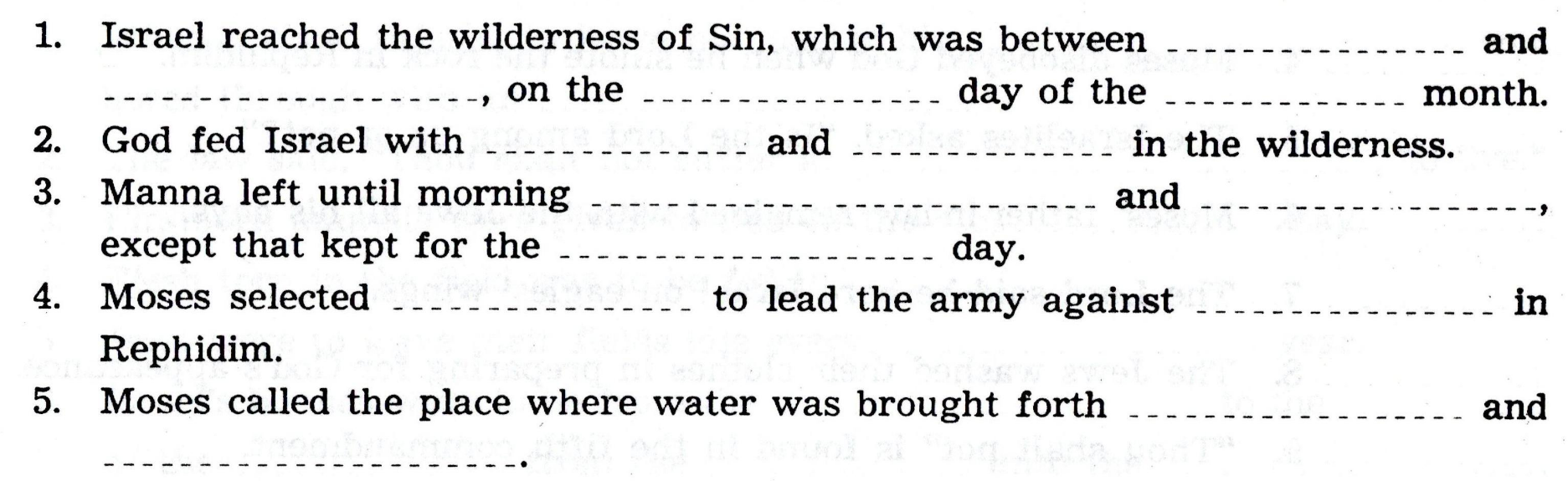 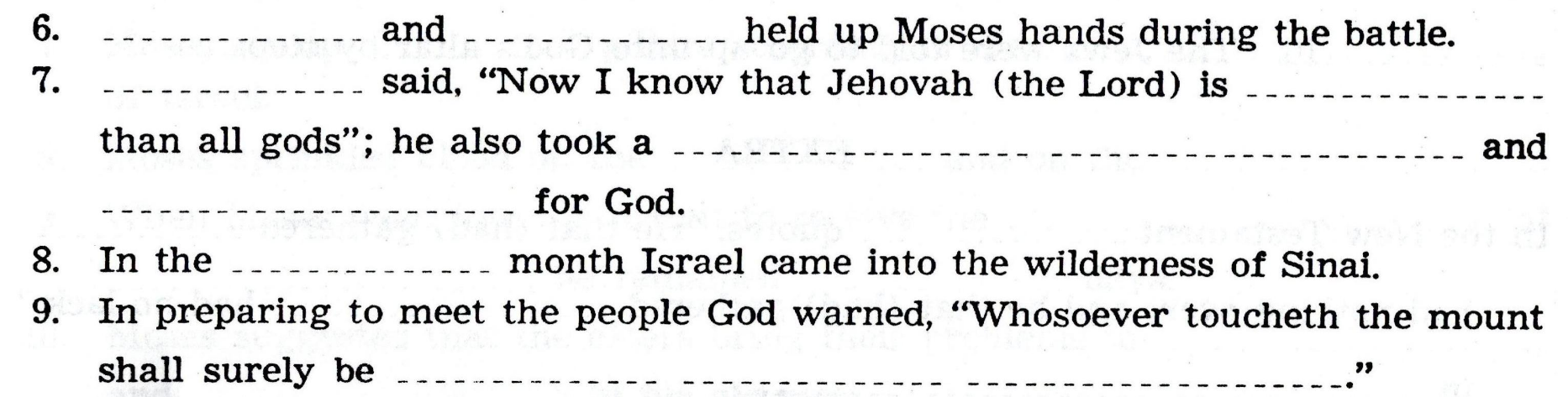 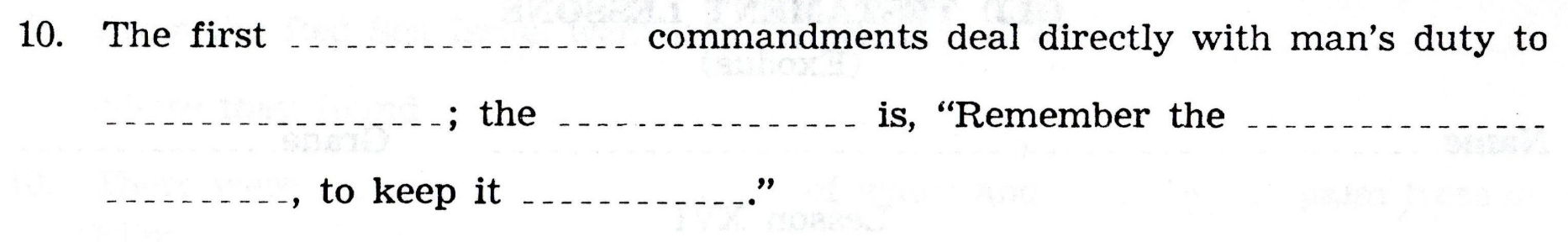 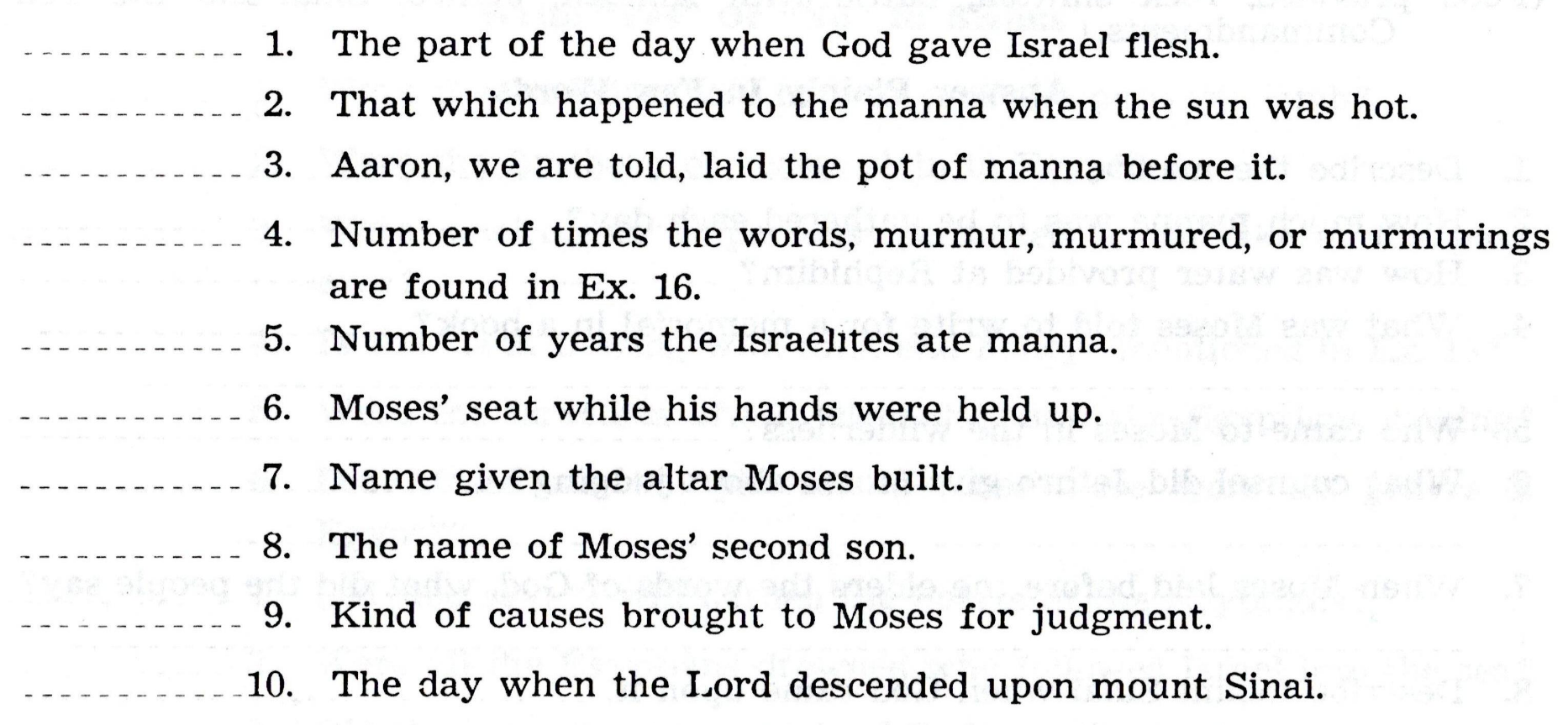 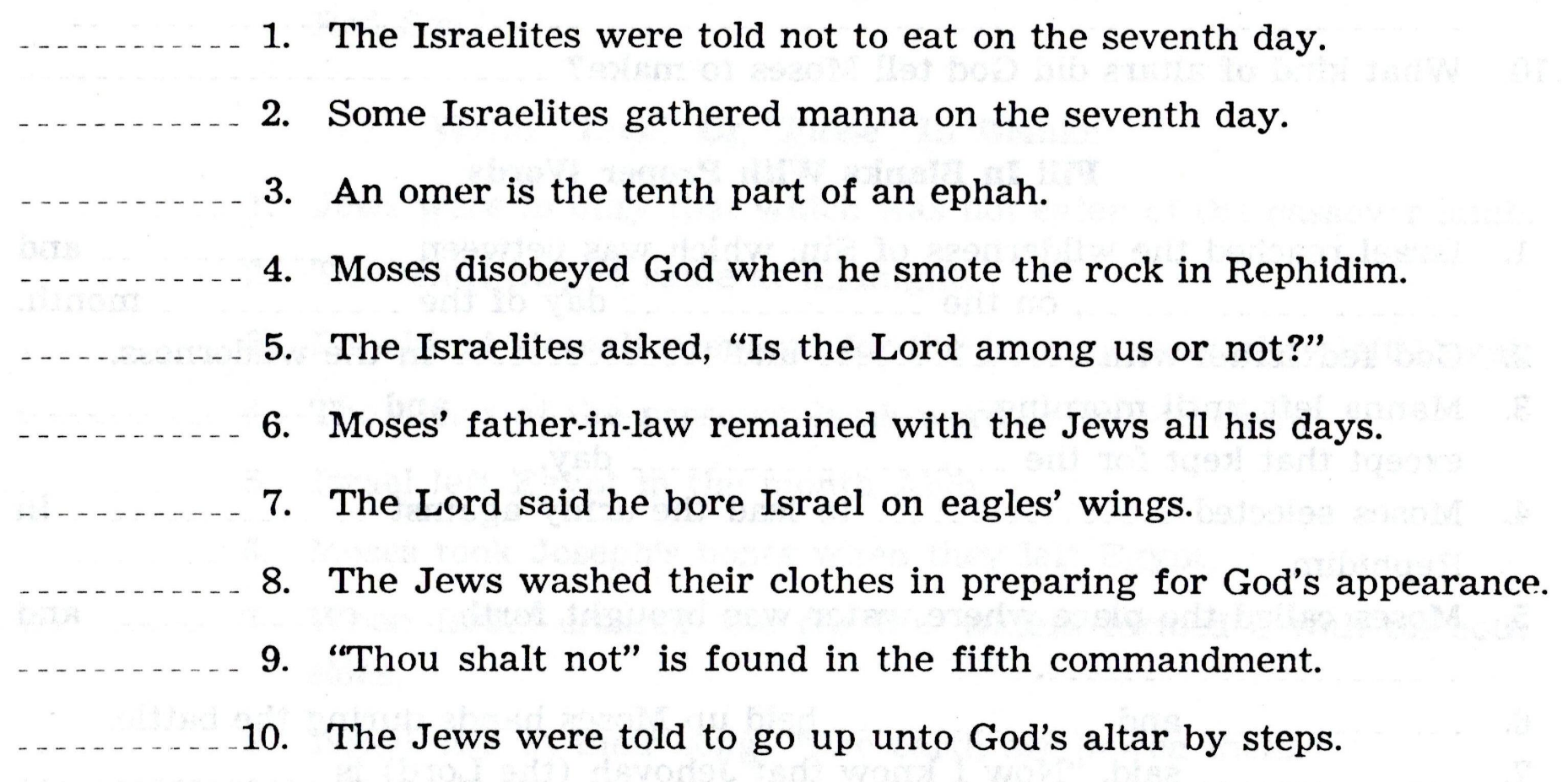 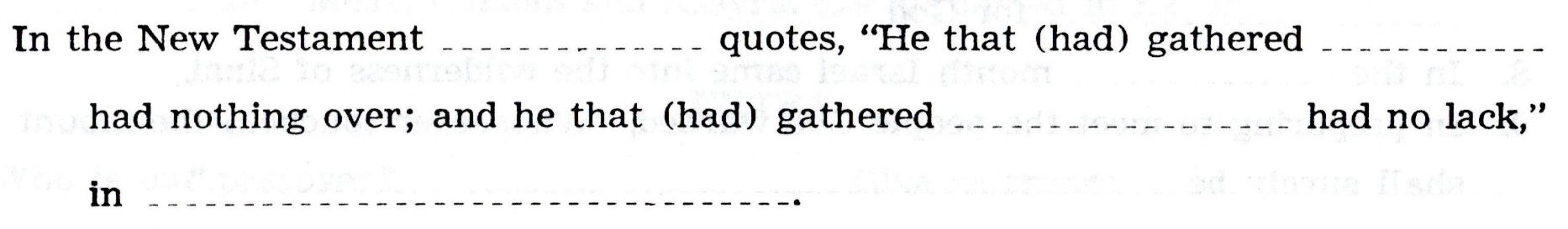 How Can I be Ready for the Next class?
Read the text before class.  What text is that?

Study.  By yourself or with your spouse / kids / gkids.  Make it a family study

Fill out the answers in the book, as you read the scriptures, or afterwards

Add the verse(s) where you found the answer(s)

Come prepared to discuss the text and the answers